The BHS Learning Journey – PE (Year 8 Boys)
Year 8 this way!
End of Year Assessment
Practice questions completed and assessed
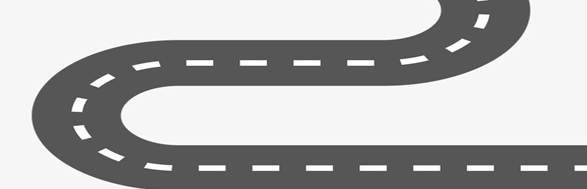 Model answers unpicked and critiqued
Revision techniques shared
 and modelled
L7- Discuss- recording distances
L8- 100m Relay- decisions about pupils strengths and placement in the relay teams legs.
L5- Javelin- evaluating and self assessing performance 
L6- Developing Sprint Technique (200m)- adjust body movements to create more drive/speed/power.
L3- Shot Put-develop an understanding of the why some pupils throw further. 
L4- Middle Distance (800m)- evaluating performance
L1- using crouch start top develop Sprinting
Technique (100m)
L2- Long Jump- rules around take off and landing
Understanding strengths and areas for development
L9- High Jump- recording and analysing height
End of Year 8 Preparation
Year 8 Summer Term 2
Assessment:

Topic: Athletics
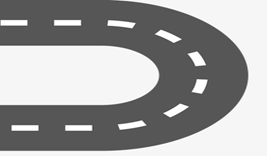 L3- Outwitting opponent when fielding (base selection) -  
L4- Applying foul ball and strike rule
L11- Scoring within a game of softball
L9- using the correct batting technique
L10- outwitting opponents when batting
L5- Catching technique in base fielding 
L6- how and why we back up in fielding
L7- bowling technique and rules
L8- knowledge and understanding of how to tag batters when fielding
L1- fielding- using the long barrier
L2- using the overarm throw when fielding
Year 8 Summer Term 1
Assessment:

Topic: Softball
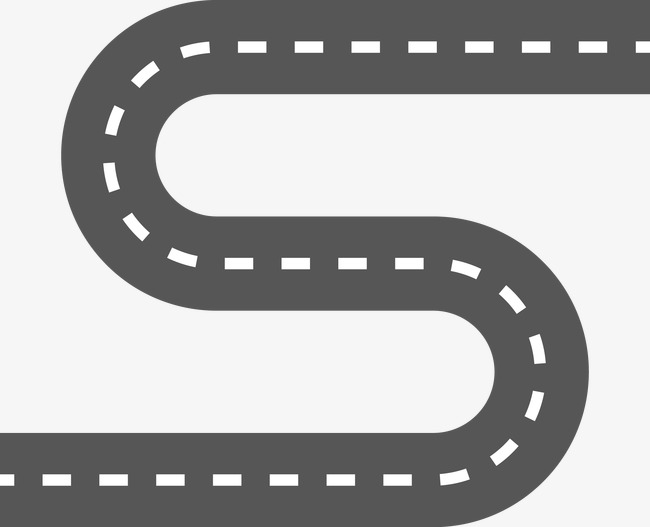 L1- Passing & Receiving to outwit opponents
L2- Using the triple threat position
L11- Using skills learnt within game scenario 
L12- applying basic attacking and defending principles
L7- Developing shooting with a jump shot 
L8- benefits of each type of shot
L9- Movement off the ball
L10- Passing and moving as a team in a game
L5- defending skills (1v1). i.e. interception, strip, side step
L6- Developing an understanding of rebounding
L3- creating space
L4- range of dribbling to get past opponents
Year 8 Spring Term 2
Assessment:

Topic: Basketball
L1- take off and land safely and with control
L2- Perform a variety of jumps showing quality and control
L3-perform flight using apparatus  
L4- performing different types of vault
L5- perform more advanced vaults- straddle and through 
L6- Performing rotation- rolls & handsprings
L7-
L8-
L9-
L10-
L11-
L12-
Year 8 Spring Term 1
Assessment:
Topic: Dance & Gymnastics
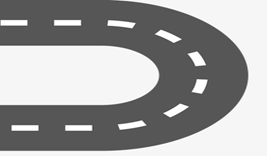 L1- Ball Handling/Familiarisation against opponents
L2- Developing passing with dummie and switch pass
L5- Attacking Play- understanding of width
Assessment:
Topic: Rugby
L9- Correct technique when kicking in rugby  
L10- Rucking-roles of support players when rucking in rugby
L8- Developing Tackling Technique
pass within small sided games to get past defenders
L11- perform a small line out with the correct technique
L12- develop knowledge of when a scrum is used.
L3- Passing & Receiving (2v1) against opponents
L4- Tackling effectively against  moving opponent
Year 8 Autumn Term 2
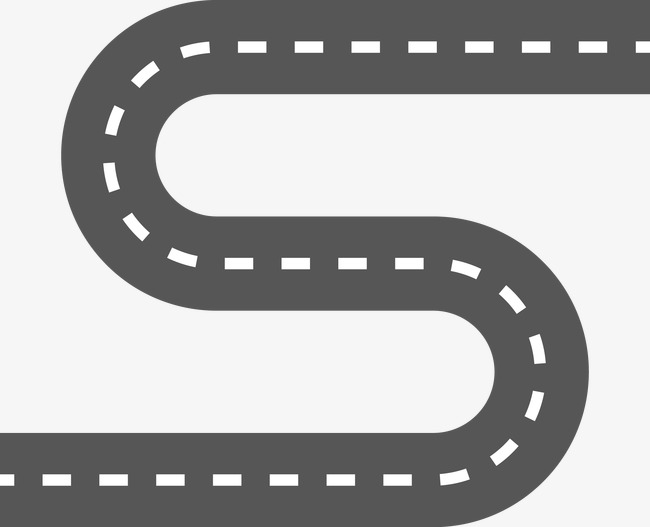 L9- Attacking 1v1/2v1- creating space
L10- Attacking principles of play
L11- Defending principles of play
L12- Rules and organisation
L7- How to place my shots
L8- Defending as a pair- press and cover
L1- Difference between close dribbling and running with the ball 
L2- Why we turn in football
L3- Play a short pass against opponents 
L4- Receive to play forward
L5- Rules- free kick, corner, penalties, cards, 
L6- Passing and receiving on the move
Year 8 Autumn Term 1
Assessment:
Topic: Football
Start to embed an enthusiasm and thirst for learning
Meet our teaching, support staff, pastoral leaders
 and SLT
Transition Process begins
Meet our Head Boy and Girl and Senior prefect team
Learn about our ethos and what it looks like in practice